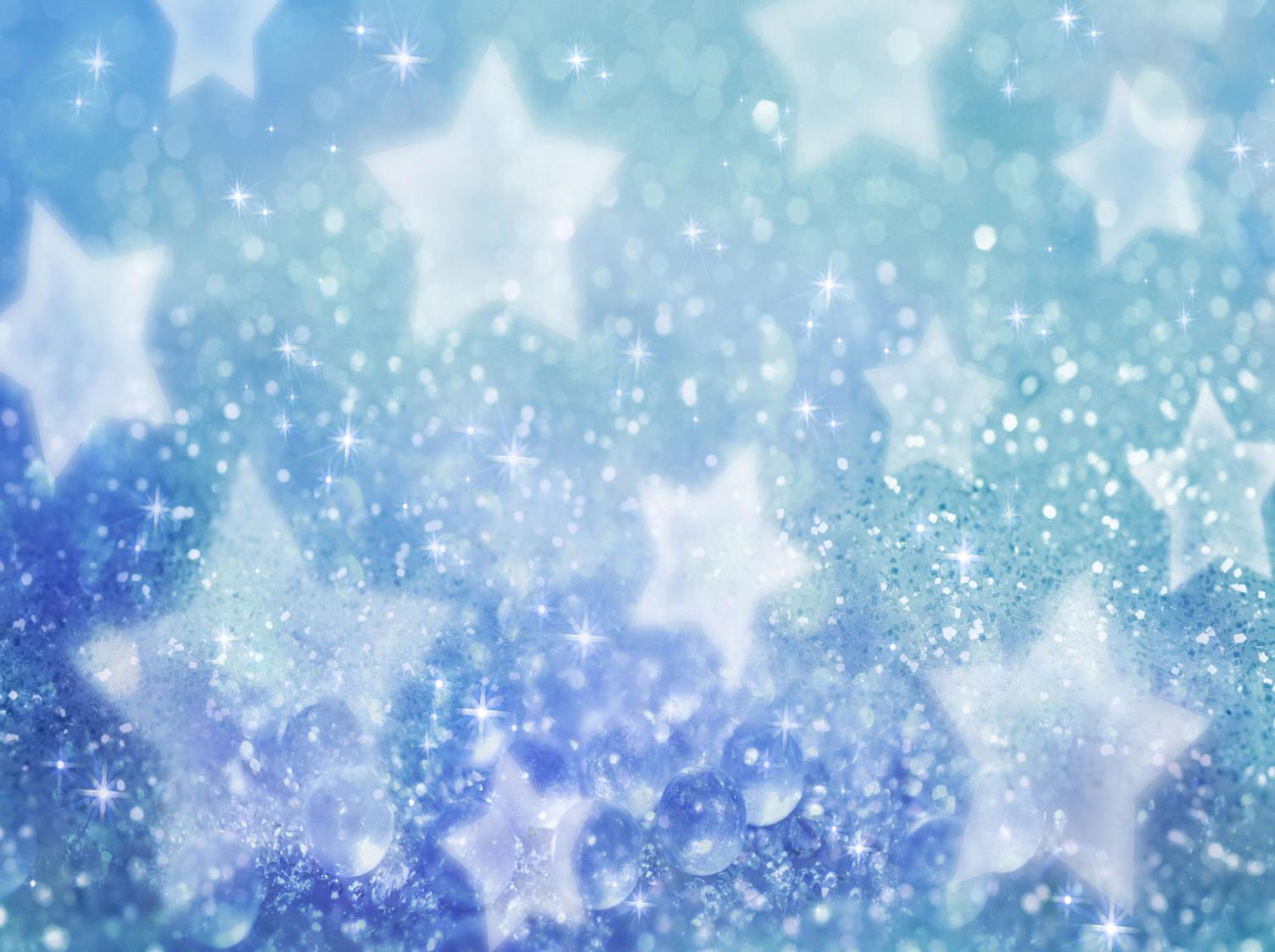 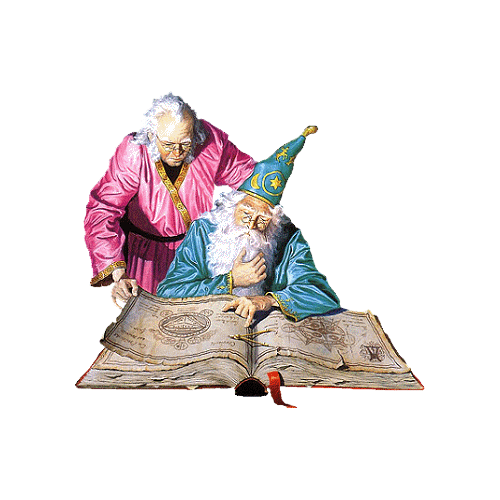 Звезды
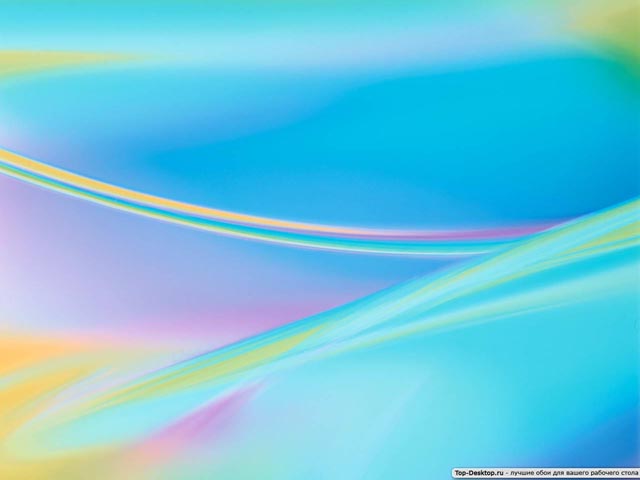 Загадка
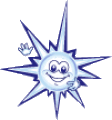 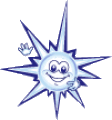 В черном небе до зари
Тускло светят фонари
Фонари  - фонарики
Меньше, чем комарики
			( звезды )
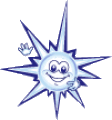 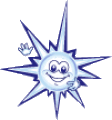 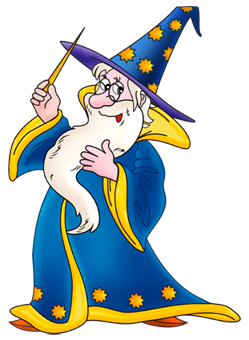 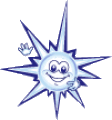 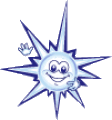 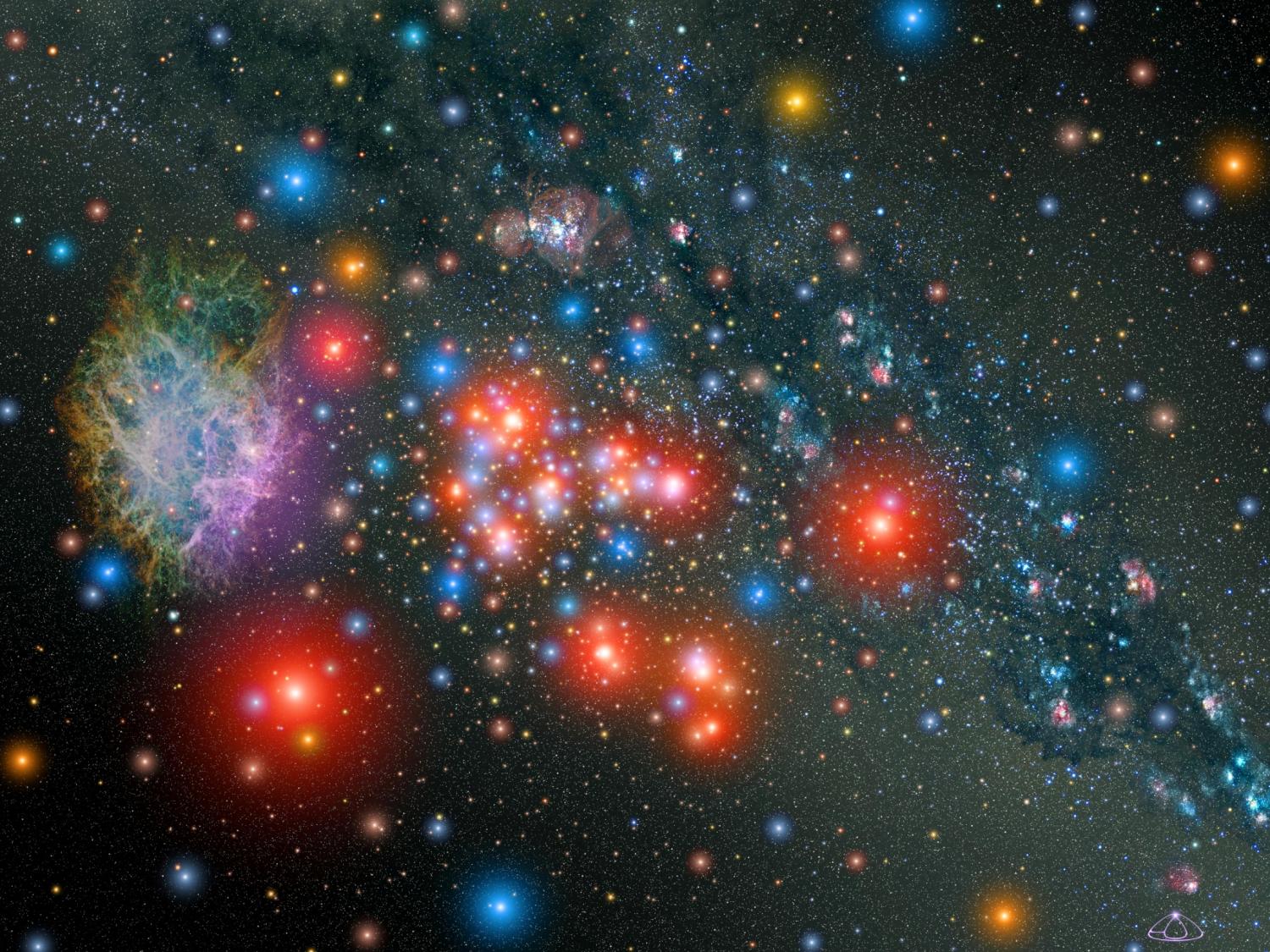 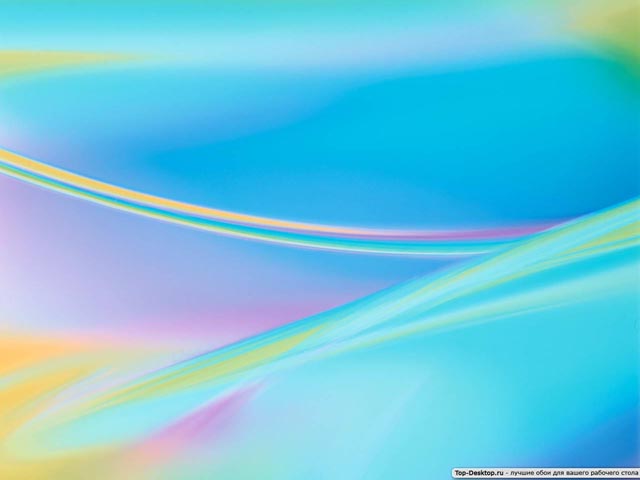 Звездочет и Астроном
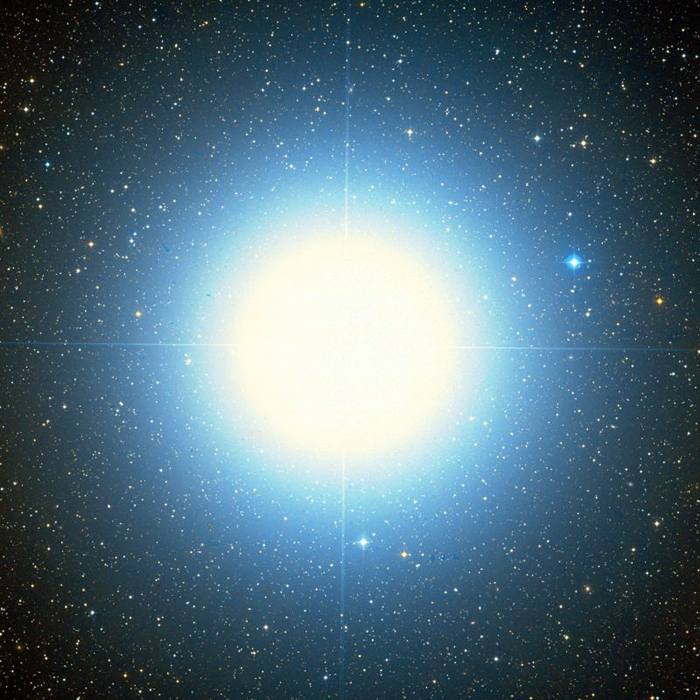 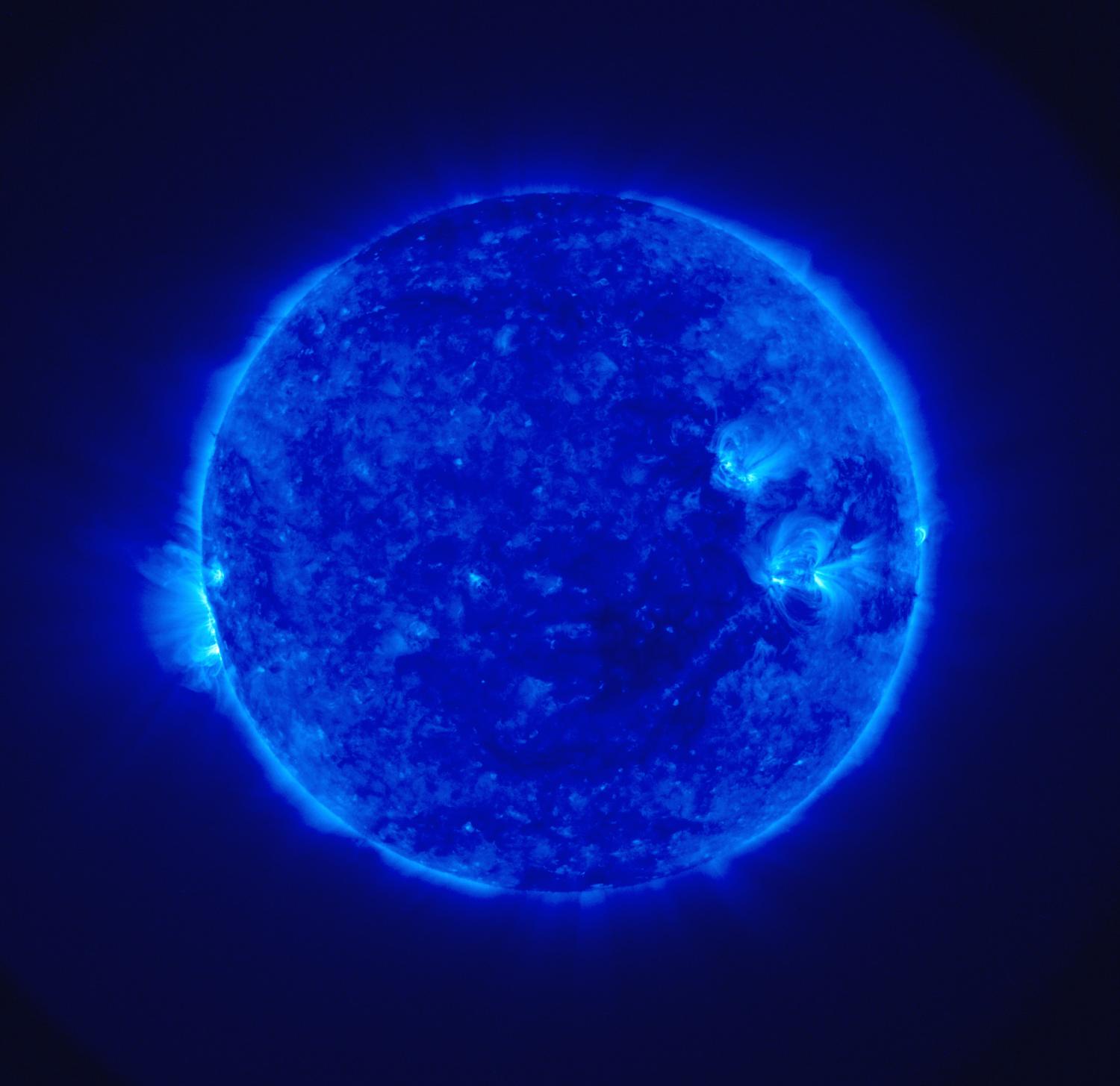 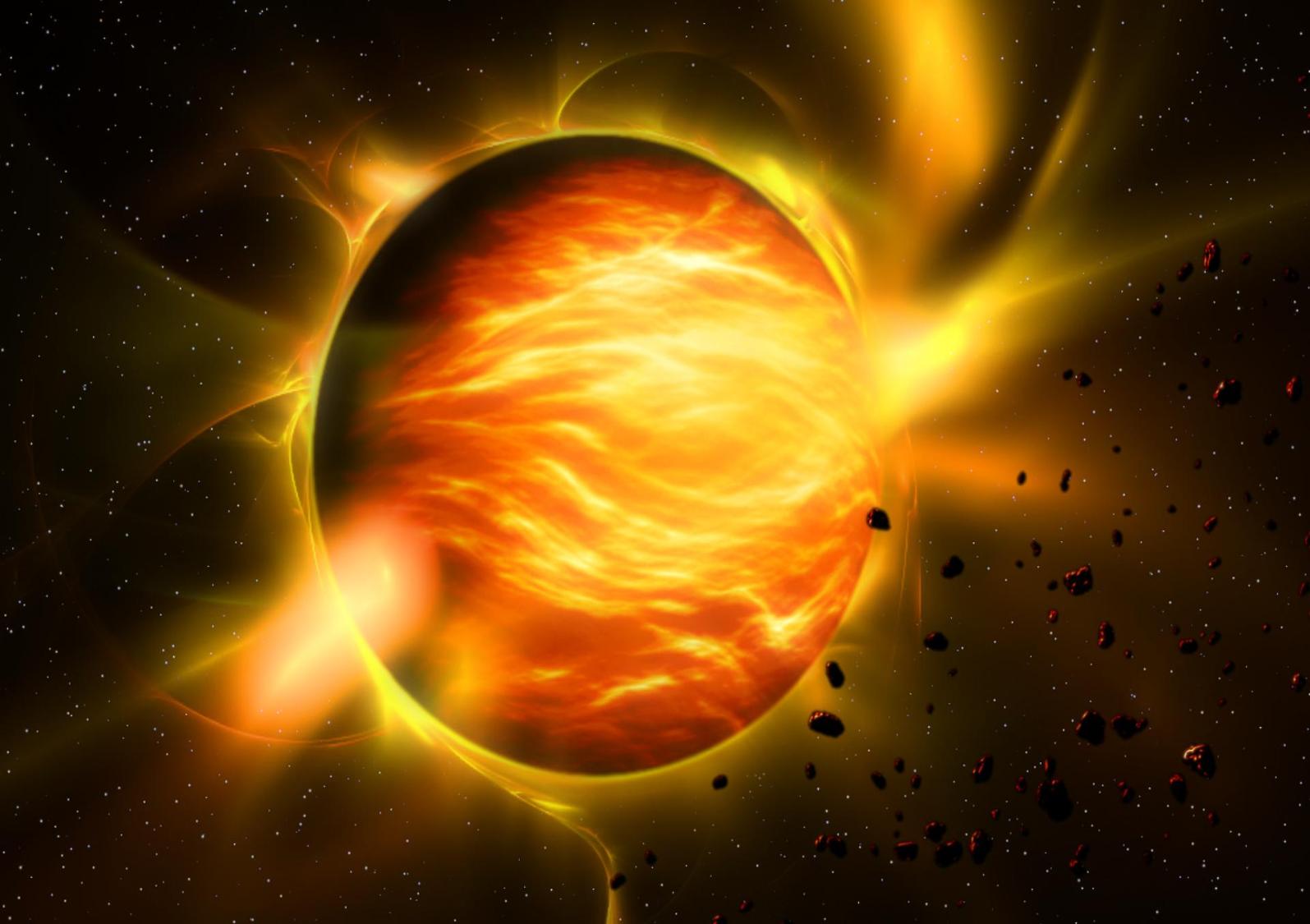 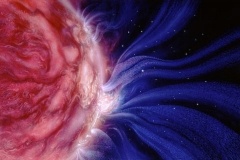 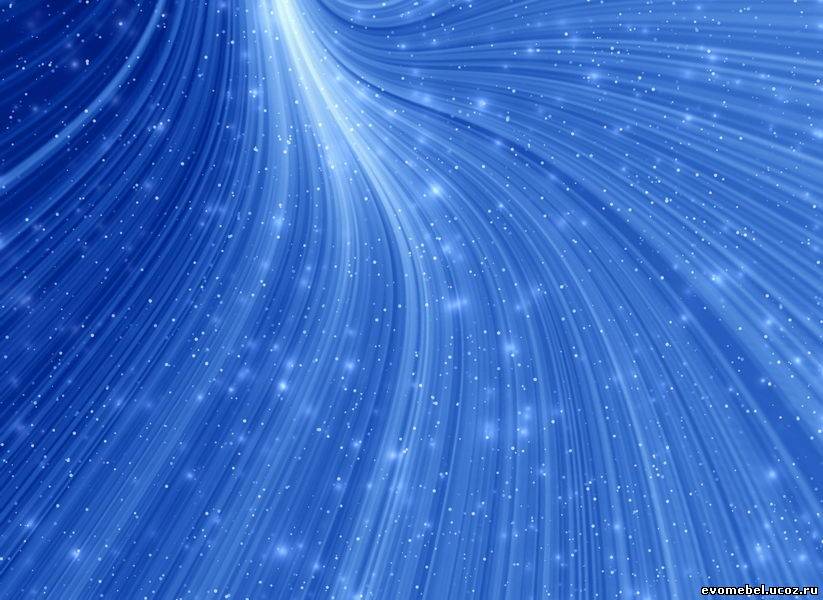 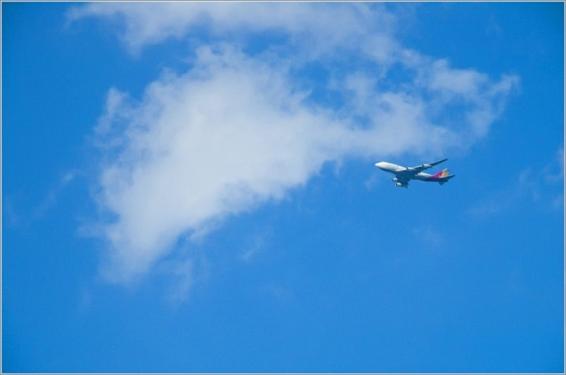 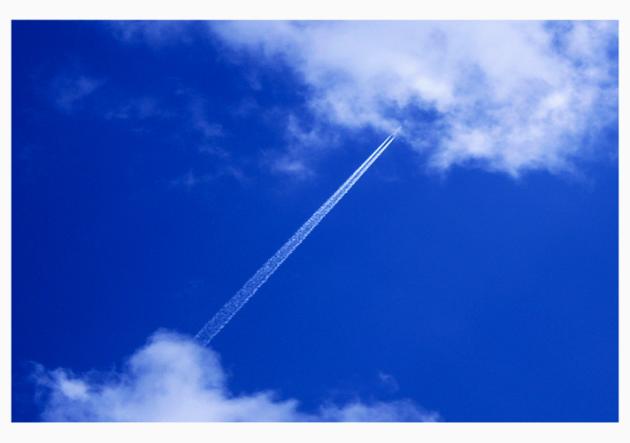 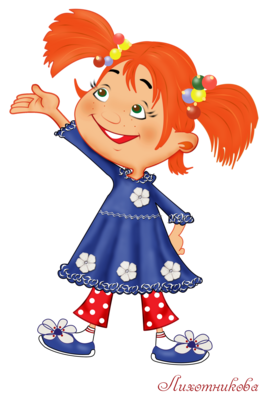 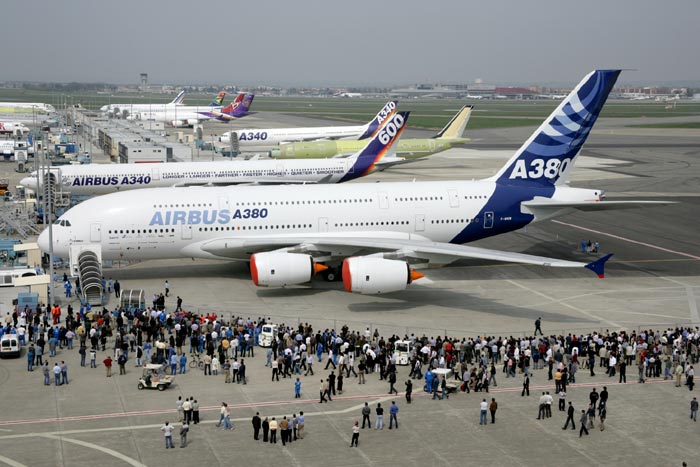 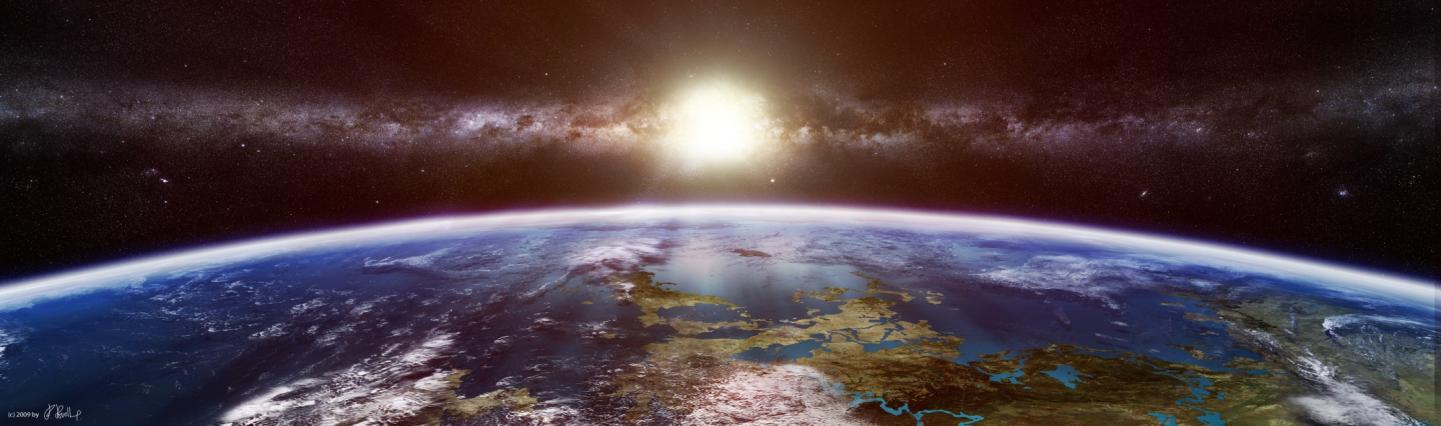 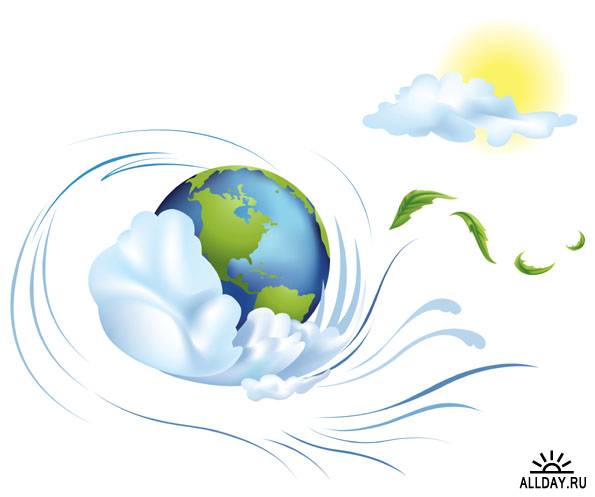 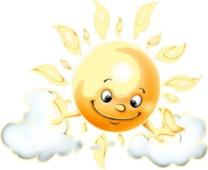 80 км / час – 200 лет без остановки
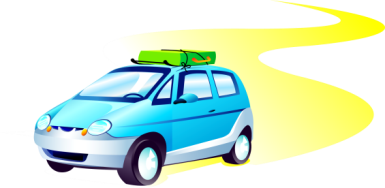 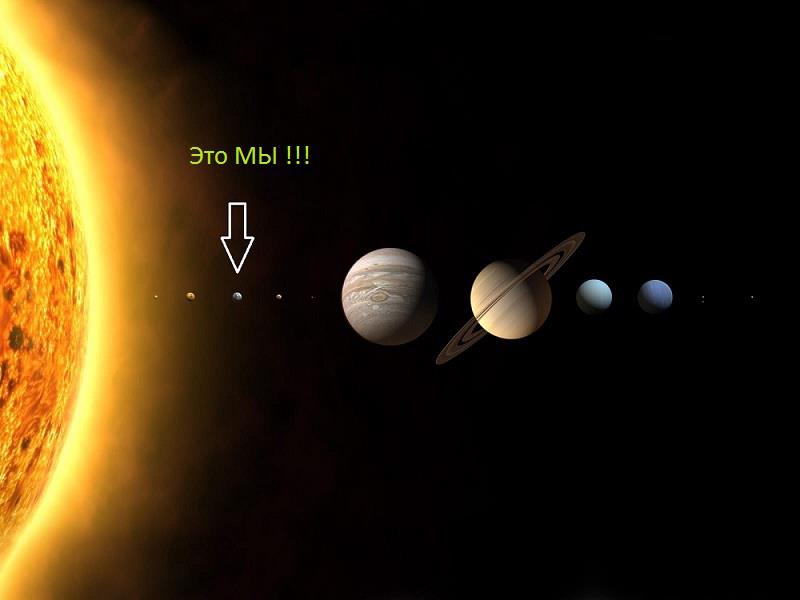 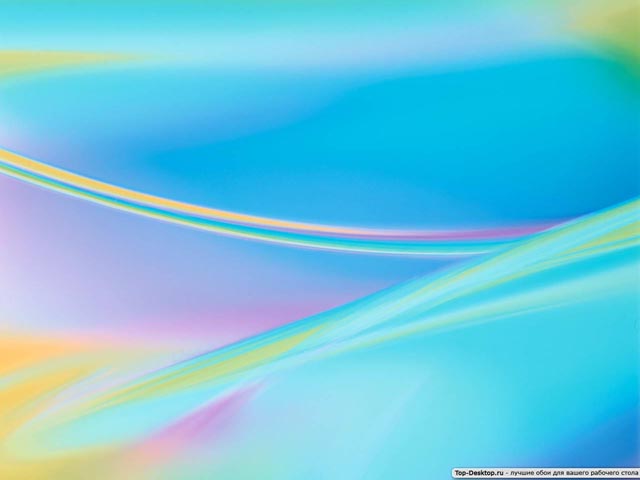 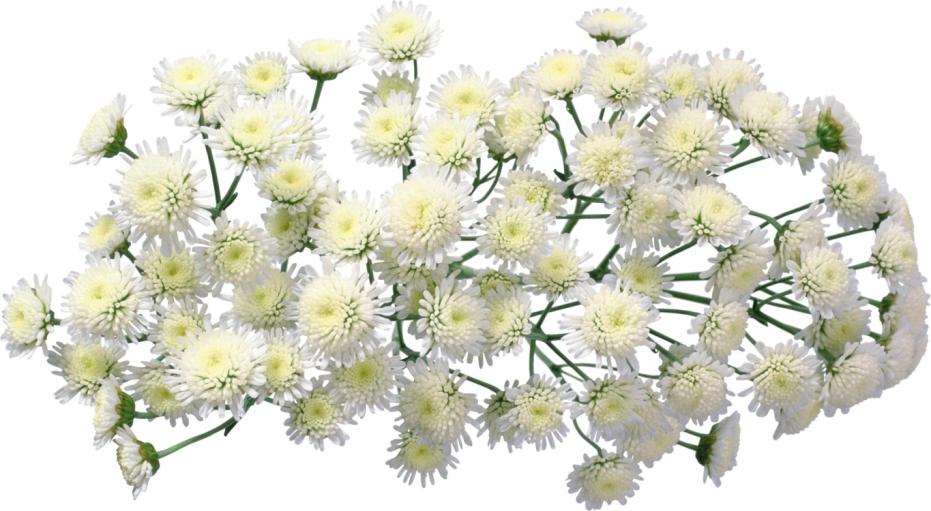 Загадка
Белые цветочки вечером расцветают, 
а утром увядают…
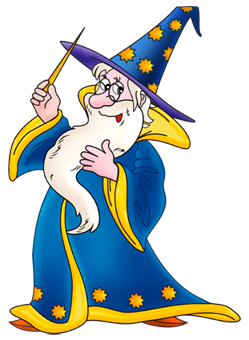 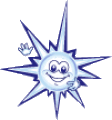 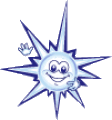 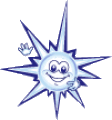 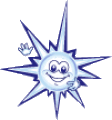 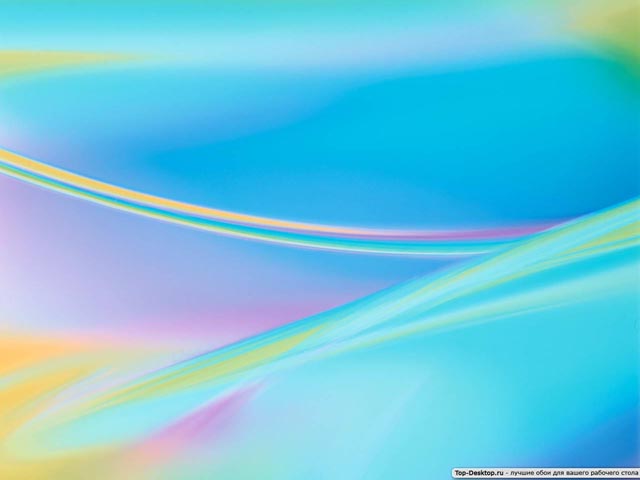 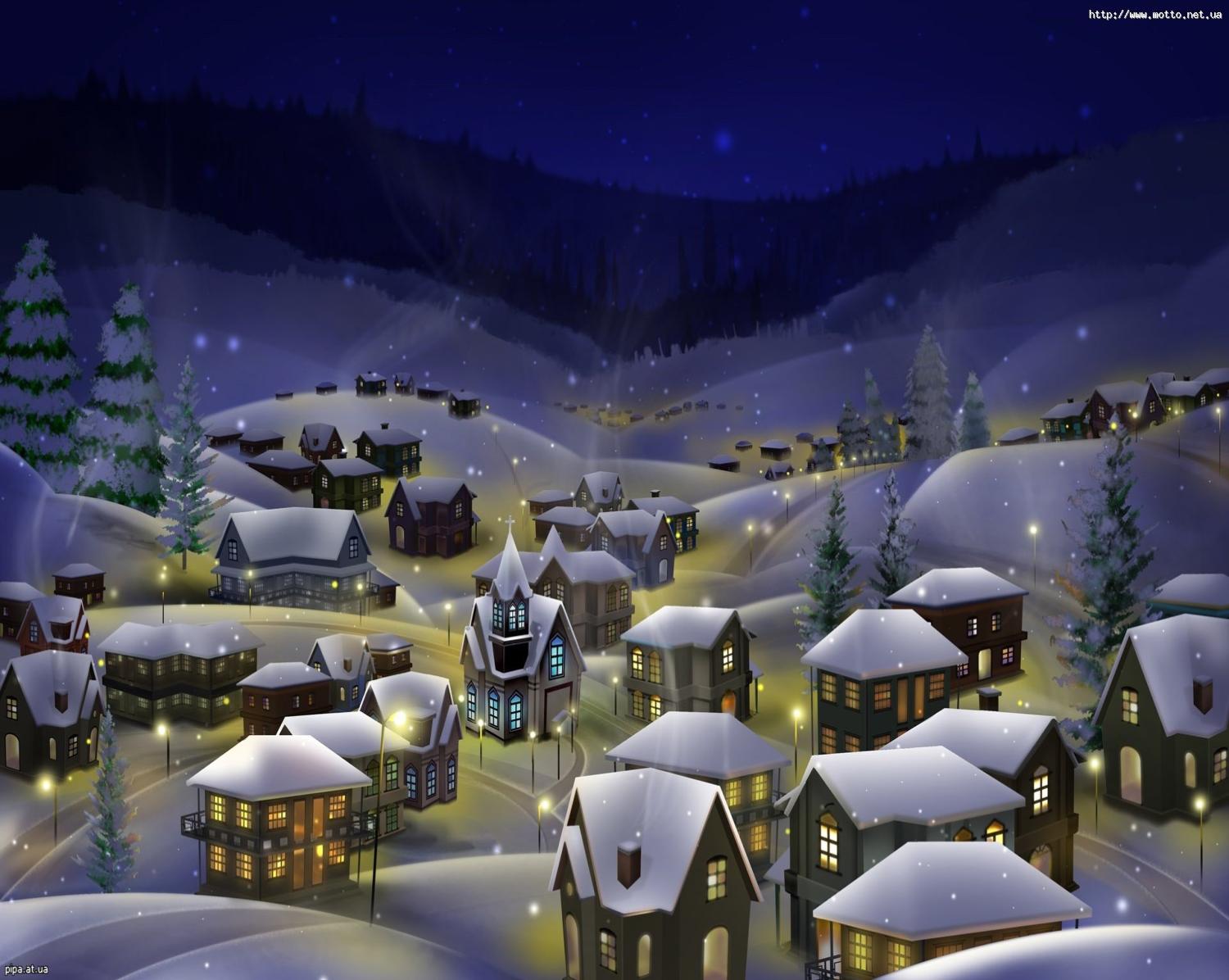 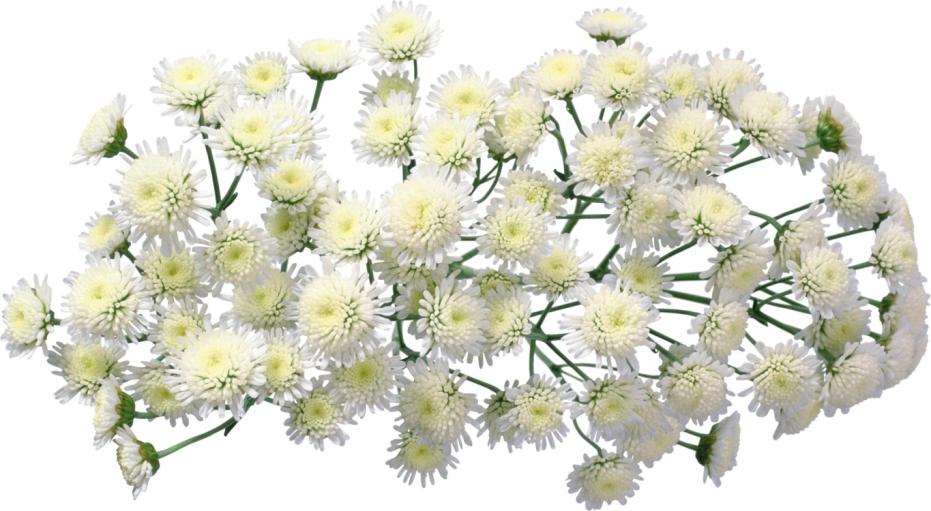 Загадка
Белые цветочки вечером расцветают, 
а утром увядают…
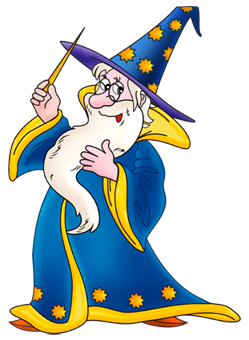 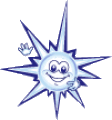 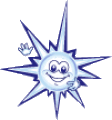 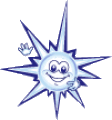 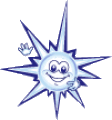 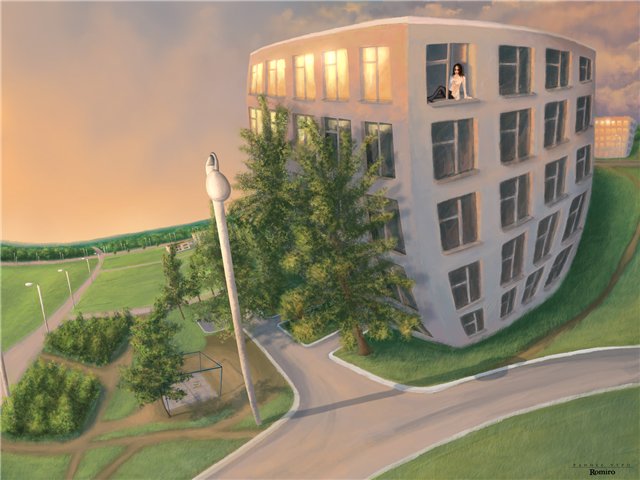 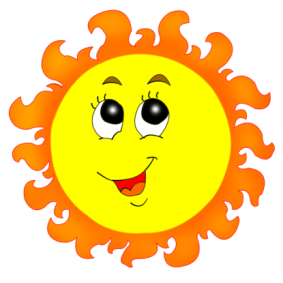